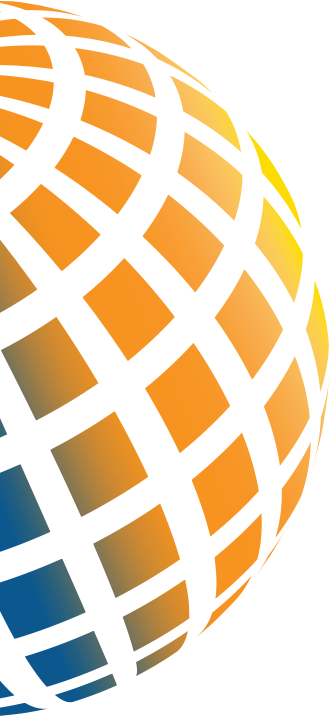 Puerto Rico’s Electricity System, Before and After Hurricane Maria
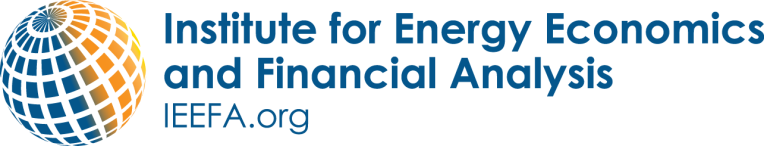 Cathy Kunkel and Anna Sommer  
October 24, 2017
Outline
Background on Puerto Rico‘s energy system
 Financial challenges
 Hurricane Maria
 Recommendations
2
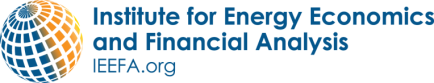 Background: Puerto Rico’s electricity system
The Puerto Rico Electric Power Authority (PREPA) is the only utility in Puerto Rico.

Puerto Rico’s electricity mix (MWh):
3
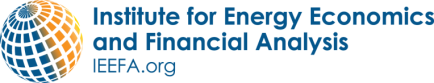 Puerto Rico’s electrical system
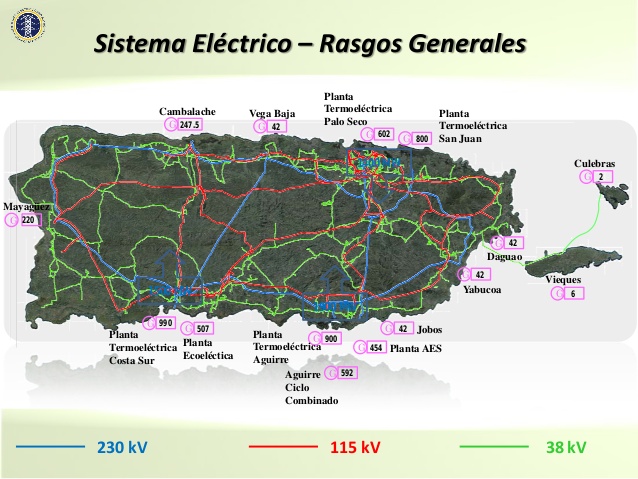 Renewable energy and distributed generation:
In 2010, legislature established renewable energy targets (Law 82-2010):
		12% by 2015
		15% by 2020
		20% by 2035
		No specific targets for distributed generation
  In 2015, PREPA had 181 MW of utility-scale renewable energy – 3.3% of generation
  PREPA has 136 MW of distributed generation
5
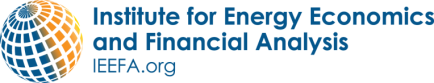 Renewable Energy and Energy Efficiency:
New and existing renewables would have equaled about 4% pf generation in 2020 under PREPA‘s most recent IRP-related filing
 PREPA had committed to increasing incremental savings by 0.2 percent per year until 2025 when the incremental reduction would stabilize at 1.5 percent per year
EE goal arose from prior Commission order, but it‘s not clear how seriously PREPA took this goal since it never filed an implementation plan
6
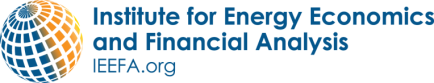 [Speaker Notes: Should mention that there’s no plan for actually getting to 16% by 2020 and the IRP wasn’t actually proposing to achieve that.]
Challenges facing PREPA (before Hurricane Maria):
Old oil-fired power plants are not in compliance with U.S. air quality regulations
  Significant deferred maintance on transmission and distribution system.
  High retail electric rates -- approximately double average electric rate on U.S. mainland
  Nearly $9 billion in debt, insolvent, unable to access capital markets
  Lack of transparency and public accountability
  Declining demand. Sales fell 5% from 2012-2016
  Management problems: upper management turnover, loss of competent staff, lack of appropriate oversight over contracts and fees
7
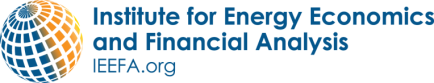 [Speaker Notes: For management problems, could talk about the terrible renewable energy contracts]
Challenges facing PREPA (before Hurricane Maria):
Part of PREPA’s financial difficulties stem from higher than normal losses.  Technical losses are due to T&D system, while non-technical losses arise from customers that do not pay for their power.
8
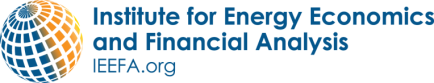 Future of Puerto Rico’s electricity system:
PREPA‘s plan for 2035, presented to Energy Commission in 2015 is focused on centralized natural gas generation, including construction of a $400 million LNG import terminal
  PREPA aiming to achieve only 15% utility-scale renewable energy by 2035
9
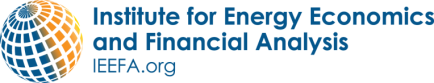 PREPA’s renewable energy plans:
PREPA‘s April 2017 Fiscal Plan (for utility-owned generation):
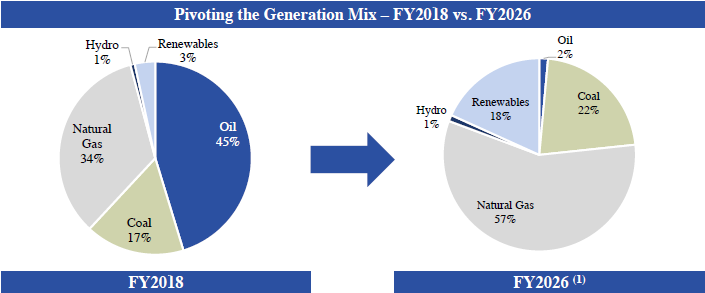 10
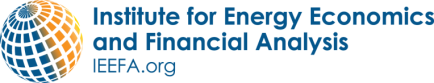 [Speaker Notes: Note that this is not the same plan as presented to Energy Commission]
Utility Regulatory History of PREPA
Puerto Rico Energy Commission established in 2014
  First IRP case in 2015
  First rate case in 2016
11
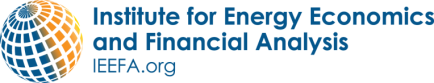 PREPA’s debt
PREPA has approximately $9 billion of debt
Over $2 billion insured
3 categories of bondholders:
Large investment firms (Oppenheimer, Franklin Templeton, JP Morgan)
Hedge funds
Small investors
  Total assets of bondholders > $8 trillion
  Questions about legality of the debt
Underwriters, financial advisers may be liable 
SEC investigating fraud and misrepresentation in PREPA bond issuances
  These questions not asked by PREPA‘s debt restructuring consultant
12
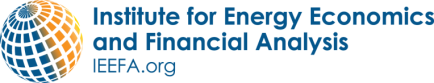 [Speaker Notes: Liability for failures to do due diligence on bond issuances]
Impact of debt on electricity system and ratepayers
Why debt was incurred
Borrowing to pay operating expenses, esp. Oil costs
Political interference in PREPA
Make up for declining electricity sales
NOT for capital investment in generation and transmission system
  Debt repayment is crowding out needed investment
Approximately 24% of FY 2017 rate to pay off legacy debt
Desperate need for infrastructure investment pre-hurricane
12
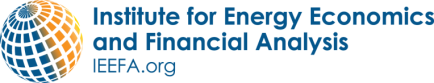 Proposed debt restructuring
PREPA and bondholders reached proposed debt restructuring agreement
Less than 15% reduction in principal
First lien on PREPA revenues
  Negotiated debt restructuring required PROMESA Board approval
 PROMESA Board estimated in January that Puerto Rico could afford about 20% of total government debt service in FY 2019
  PREPA debt restructuring rejected by PROMESA Board in June 2017 – not affordable
  PREPA placed into bankruptcy court
13
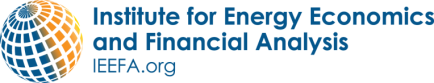 PREPA bankruptcy
Bankruptcy process is key to:
Amount of PREPA legacy debt moving forward
Restoring PREPA‘s access to capital markets
Possible deals on future investments
  Inappropriate use of bankruptcy process for attack on Energy Commission
PREPA and PROMESA Board have argued to bankruptcy court that Energy Commission has overstepped authority and usurped PROMESA Board‘s powers
14
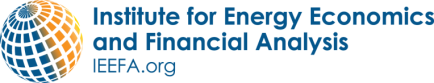 IEEFA’s Take on PREPA’s Plans in June 2017:
Everyone agrees demand will continue to go down, but the question is by how much
Virtually guarantees that rates will go up if significant capital is invested
16
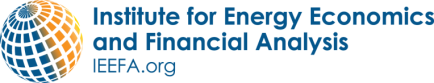 IEEFA’s Take on PREPA’s Plans in June 2017:
Buildout of LNG port at Aguirre was fraught with uncertainties about when the plant would actually come online, what benefit would accrue to ratepayers, who was at risk for cost overruns, and who the contractors would be
A few months later, PREPA bankruptcy filing caused the main vendor for the LNG port to pull out of the project
In addition, it was going to be nearly impossible for PREPA to raise capital from the financial markets
17
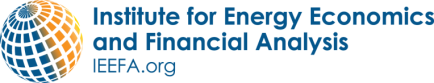 Hurricane Maria
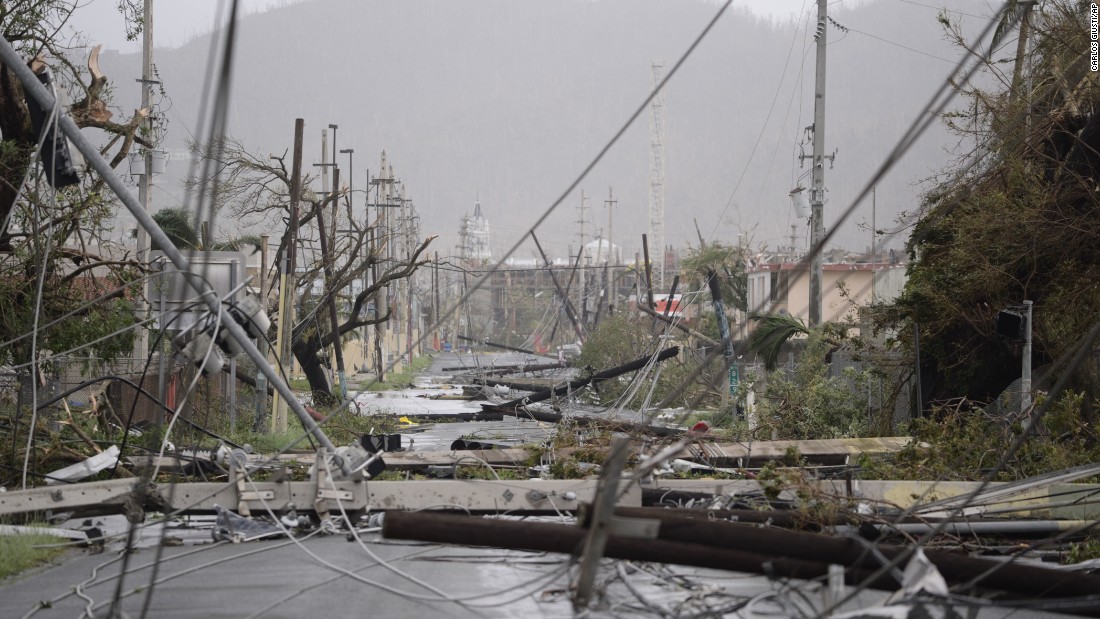 Page ‹#›
Hurricane Maria
80% of transmission and distribution system seriously damaged
  PREPA working with US Army Corps of Engineers to restore service
  PREPA projects that it will take 6 months to restore service
  Problems have arisen because of poor state of generation system before hurricane:
Palo Seco plant damaged by earthquate in August 2017
Problems at Palo Seco leading to difficulties in restoring power in San Juan area
19
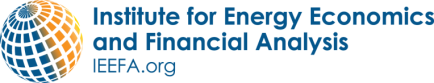 Rebuilding the electrical grid
Army Corp of Engineers is largely tasked with rebuilding.  Among their projects underway is establishing 50 MW of power generation at the Palo Seco site.  
Additional contractors have been hired to rebuild transmission lines from generation in the south to population centers in the North.
Generators of all kinds experienced damage - limited to material -during the storm.
All indications are that PREPA is largely reconstructing the grid that existed before Maria.
20
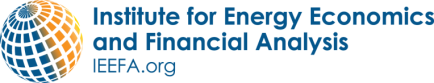 Hurricane Maria and renewable energy
Highlights the need for microgrids and distributed generation
  Must overcome institutional resistance to renewable energy; currently PREPA is spending more than $1 billion/year on off-island oil and gas interests
  Coalition of business and environmental interests in Puerto Rico have been pushing for renewable energy and reform of PREPA for several years
21
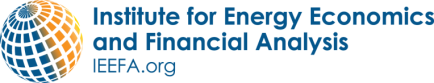 Hurricane Maria and renewable energy
New interest from Puerto Rican government:
	"Although the short term goal is to restore energy to the 	greatest number of people, we must not sacrifice the 	opportunity we have to have a power system that is resilient, 	modern and a global leader“ – Governor Rossello
  Tesla is pushing Puerto Rican government to rebuild the grid with batteries and solar power
  Sonnen plans to build subsidized microgrids for emergency centers  
  Many unanswered questions about PREPA’s legacy debt and how rebuilding will be financed
22
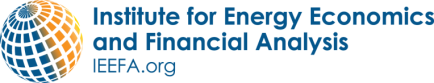 Recommendations
Prioritize affordability – need debt structure that can be supported
Cancellation of legacy debt
Reduction and eventual elimination of fossil fuel costs 
  Transition to greater reliance on microgrids, solar
  Independent administrator for PREPA
23
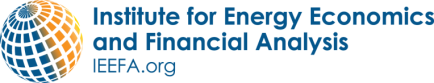 [Speaker Notes: Management is driven by short-term political gain, imprudent use of debt - need independent management of PREPA for a period of time to restructure priorities, hire the right staff, clean out the wrong people, etc. This is how judicial system responds to tax fraud – independent, knowledgeable team comes in to clean up management disorder.]
IEEFA reports on PREPA
Testimony on Aguirre Offshore Gas Port, June 2017: http://ieefa.org/wp-content/uploads/2017/06/IEEFA-Sommer-Kunkel-Testimony-PREPA-Aguirre-Site-Economic-Analysis-PREC-060217.pdf
Briefing Note, January 2017: http://ieefa.org/wp-content/uploads/2017/01/PREPA-Update-Brief-012417.docx.pdf
Testimony in rate case, October 2016: http://ieefa.org/wp-content/uploads/2016/11/Testimony-Kunkel-Sanzillo.pdf
Report on debt restructuring, August 2016: http://ieefa.org/wp-content/uploads/2016/08/PREPA-Debt-Restructuring-Deal-Won%E2%80%99t-Restore-Agency-to-Financial-Health-August-2016.pdf
Report on electric system, Sept 2015: http://ieefa.org/wp-content/uploads/2015/09/Opportunity-for-A-New-Direction-for-Puerto-Ricos-Electric-System-Sept-10-2015.pdf
Page ‹#›
24
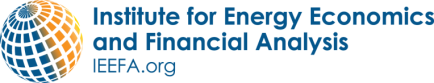